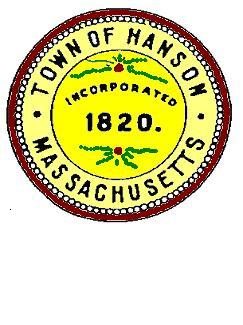 April 22, 2025
Town of Hanson Override Forum
WHAT IS AN OVERRIDE?
The Town of Hanson is allowed to increase its tax levy by 2.5 % each year
The Tax Levy is the amount of taxes that the Town can assess and collect from Town residents
Any new taxable development can also increase the tax levy (New Growth)
Only the Town residents can Override the levy limit at an Annual Election
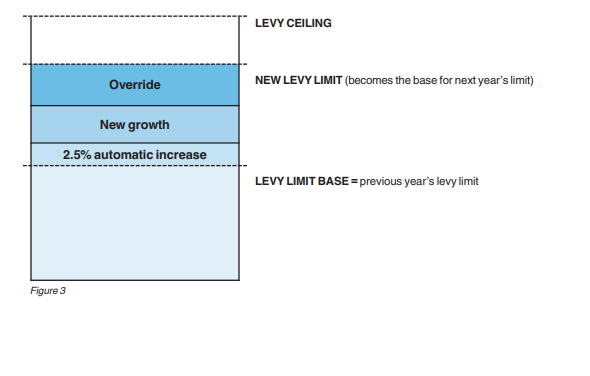 Town of Hanson Revenue sources
Taxation
Real Estate
Personal Property
State Aid
Chapter 70
Unrestricted General Government Aid
Local Program Reimbursements
Local Receipts
   Motor Vehicle Excise
   Meals Excise, Licenses, Permits, Fees, Investment Income
Other Financing Sources
Free Cash, Stabilization, Special Revenue Funds, Ambulance                  	 Receipts
Hanson Budget is funded predominantly by Property Taxes
Property Taxes are the Main Source of Revenue
The FY 2026 Proposed Budget by Category
The Override is asking for a $3 million increase in the Tax Levy
Allow the hiring of additional 4 Fire Fighters $344K
Allow for sustainable budget by eliminating the appropriation of $1.061 million from free cash (helps bond rating)
Avert the following reductions
$940K for WHRSD 
$130K for Facilities Manager and IT 
$160K Eliminate 1 Fulltime Police Officer and Firefighter
$216K Defer the purchase of 3 Police Cruisers
$73K Eliminate 1 FT Highway laborer and other expenses
$27K Reduction in Transfer Station hours
$49K Reductions in Health, COA, Library, and Parks and Fields
Hanson Override History
Resources for Information-HansonBudget.com
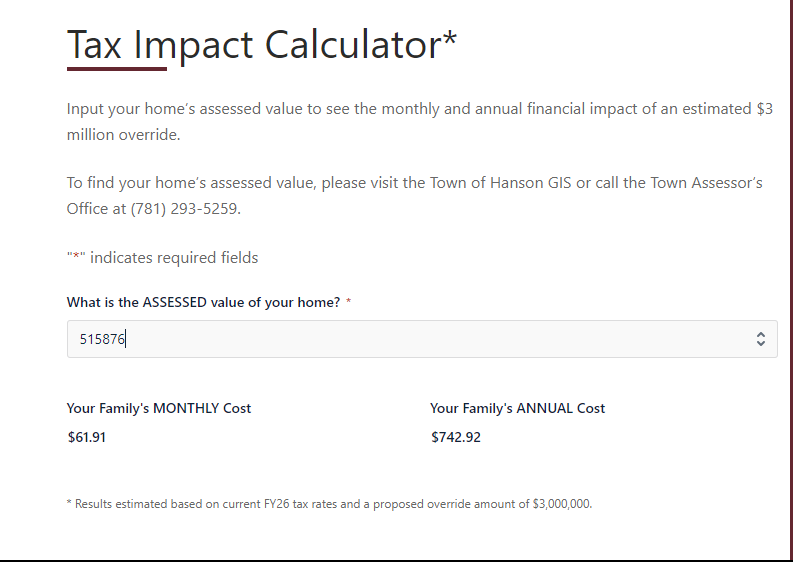 HansonBudget.com
What Happens Next?
Town meeting will vote on the FY 2026 budget on May 5,2025 
Article 5 is a non-override budget and Article 6 is the budget with an override
Town Election is May 17, 2025